Energy-Efficient Query Processing on Embedded CPU-GPU Architectures
Xuntao Cheng, Bingsheng He, Chiew Tong Lau
Nanyang Technological University, Singapore
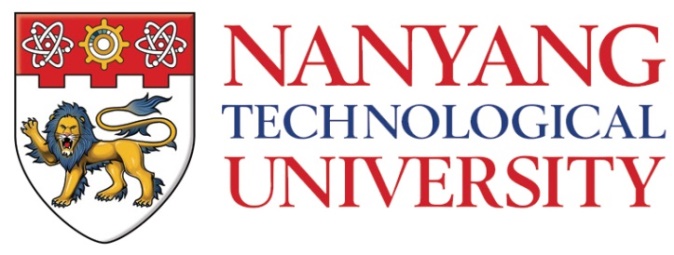 1
Outline
Motivations
System Design
Evaluations
Conclusion
2
Query Processing in the Era of IoT
IoT devices collect a lot of information and stores them in databases like SQLite, MySQL and SQL Server Express. 
These lightweight databases evaluate user queries from many mobile applications.
Energy consumption of query processing is important on such battery-powered systems.
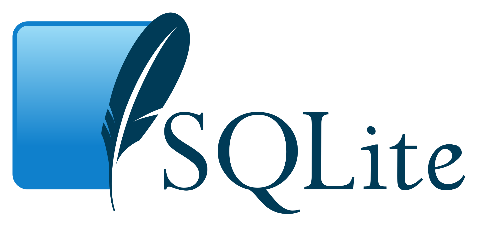 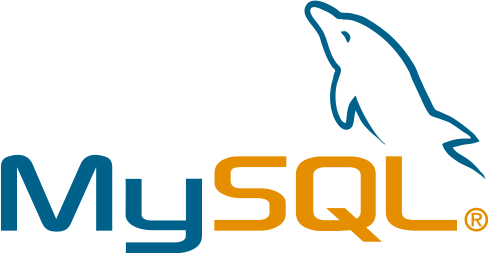 3
Embedded GPUs are Emerging
Embedded GPUs have been incorporated in new-generation embedded devices.
They offer higher performance for video/image processing than embedded CPUs. 
However, they have higher powers than embedded CPUs.
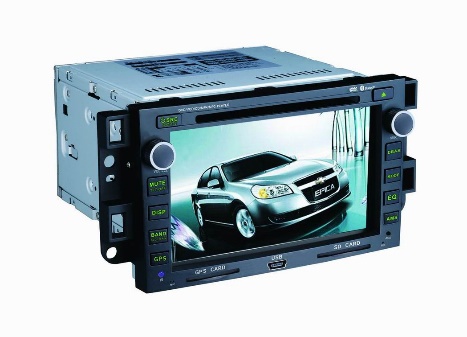 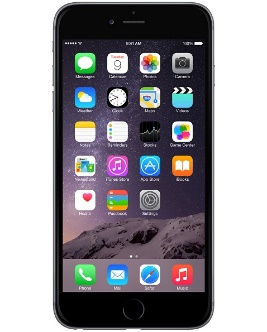 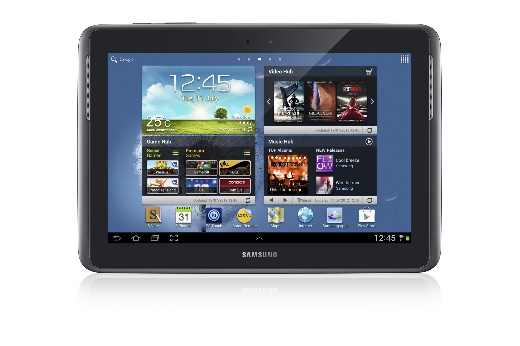 4
The Embedded CPU-GPU Architecture
5
The power of the embedded GPU is 5 times higher than its CPU counterpart. 
The power of CARMA is 8 times lower than a workstation.
Our Questions
Is it more energy-efficient to use embedded GPUs for query processing?
Challenge: the embedded GPU is more powerful, but it consumes more power. 
Can we further improve the energy efficiency by exploiting CPU-GPU co-processing on such embedded CPU-GPU architectures?
Challenge: PCIe bus is slow.
6
Outline
Motivations
System Design
Evaluations
Conclusion
7
Methodology
Build a query processor on CARMA. 
Consider three types of executions: 
CPU-only, GPU-only, and CPU-GPU co-processing. 
Two complementary approaches
Micro-benchmarks: individual query operators
Macro-benchmarks: queries (e.g., TPC-H)
1-σ   σ
GPU core
GPU core
GPU core
GPU core
GPU core
GPU core
GPU core
GPU core
CPU core
GPU core
GPU core
GPU core
GPU core
GPU core
GPU core
GPU core
GPU core
8
[Speaker Notes: of four query operators and two TPC-H queries]
Layered Design of the Query Engine
Four common operators as micro-benchmarks.

Scan and hash indexes require relatively fewer storage.

CPU/GPU parallel algorithms are used for each primitive. 

Relations are stored in the column stores.
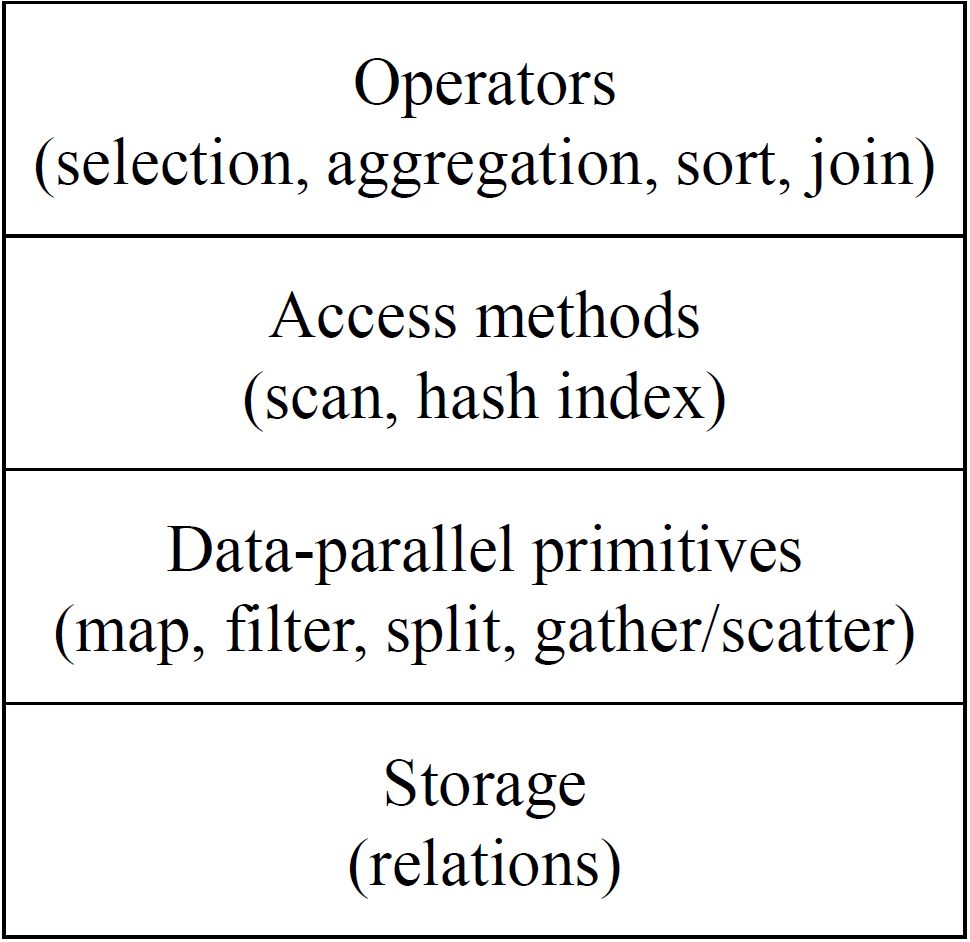 Layered Design (adopted from GPUQP)
9
Implementations
CPU
We adopt codes from related work (VLDB’13) and our recent implementation on multi-core CPUs (VLDB’15). 
GPU
We adopt codes from our previous work (TODS’09 and VLDB’13).
We re-optimized each CUDA kernel for CARMA. 
CPU-GPU co-processing
Inputs are partitioned and distributed between the CPU and the GPU according to σ.
Final results are achieved by merging/concatenating partial results from both processors.
10
Experiences
Some state-of-the-art libraries cannot be easily cross-compiled. 
We have to manually edit the architecture-specific codes and makefiles, and build them from scratch. 
Peripherals of CARMA are not stable. 
The Ethernet connection occasionally slows down dramatically. HDMI ports are almost broken. 
We lack technical means for fine-grained energy measurements. 
We cannot measure the power of CPU or the GPU separately. 
Power of the board is occasionally abnormal.
11
Outline
Motivations
System Design
Evaluations
Conclusion
12
Evaluation Setup
Workloads
Operators: selection, sum, sort and hash join
Queries: TPC-H query 9 and 14
R and S relations
50M tuples each
Two attributes in each tuple: (32-bit key, 
32-bit record-ID)
TPC-H query 9 and 14
Scale factor: 0.5 (size=500 MB)
Metrics
Execution time 
Energy consumption
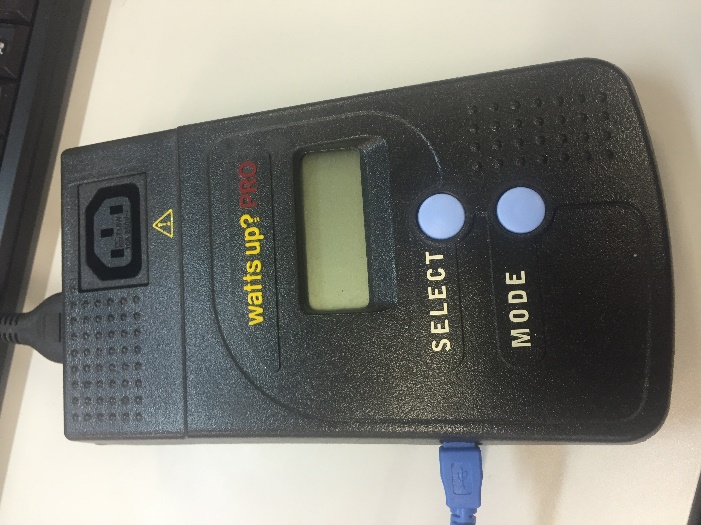 Watts up? PRO
power meter
13
Evaluations: Selection & Sum
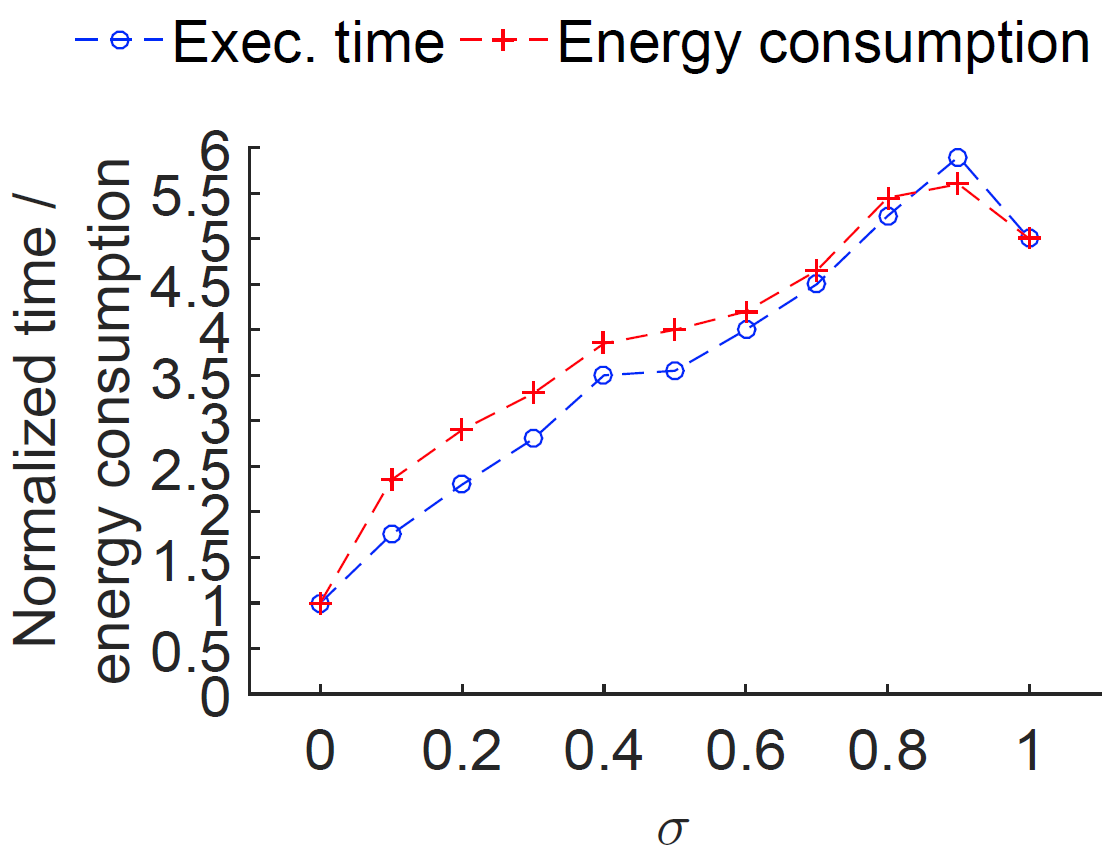 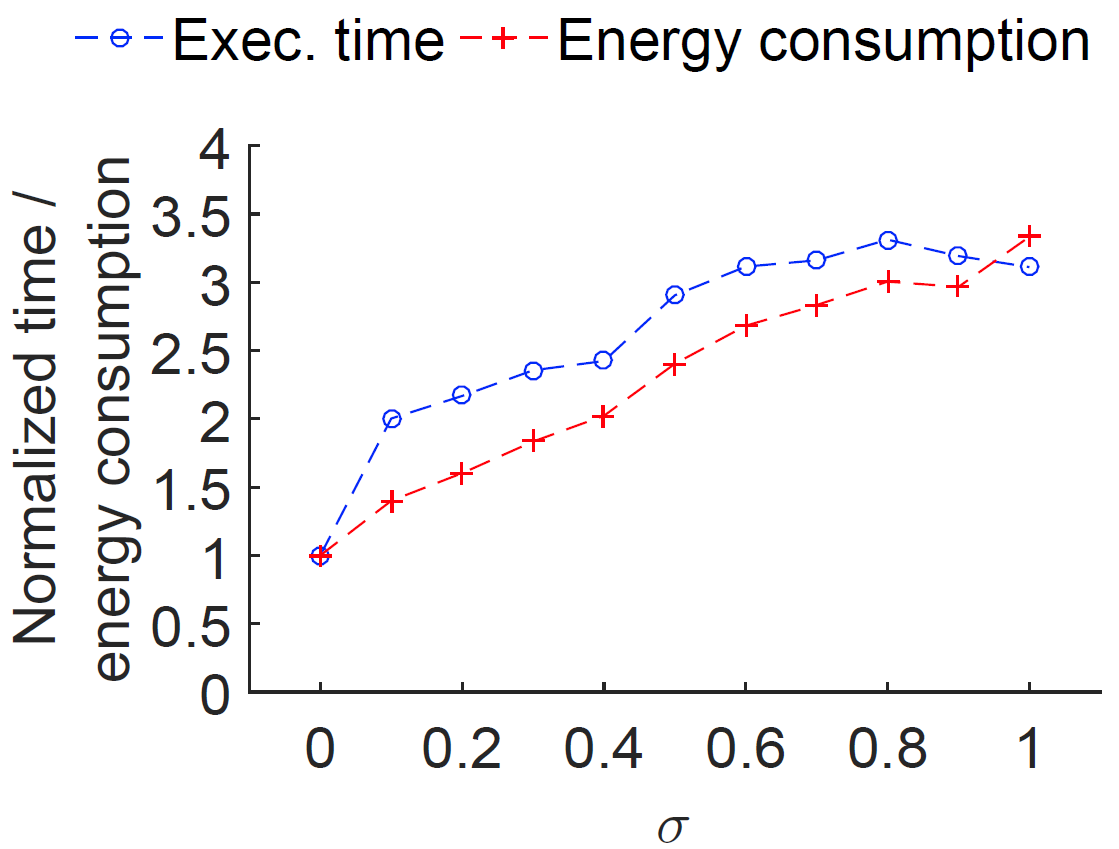 Selection
Sum
The CPU-only approach delivers the best performance and the lowest energy consumption for selection and sum which are all memory intensive.
14
[Speaker Notes: Simple 两个轴]
Evaluations: Sort & Hash Join
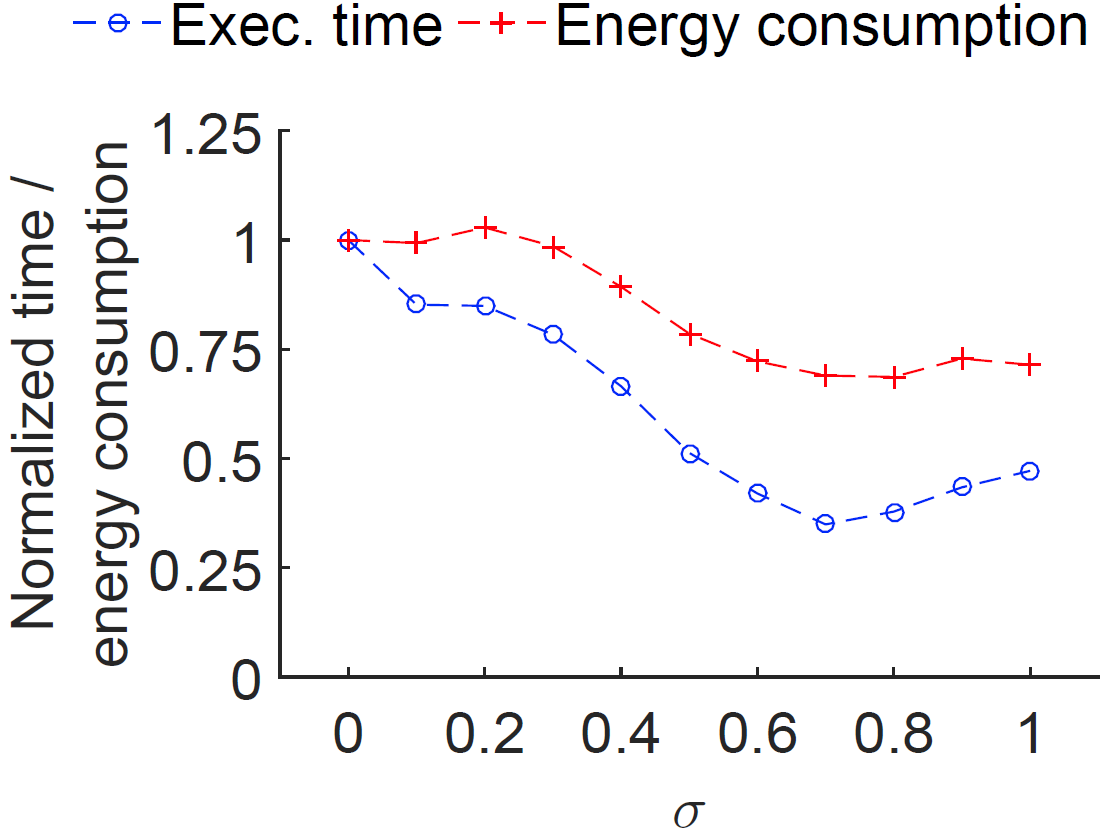 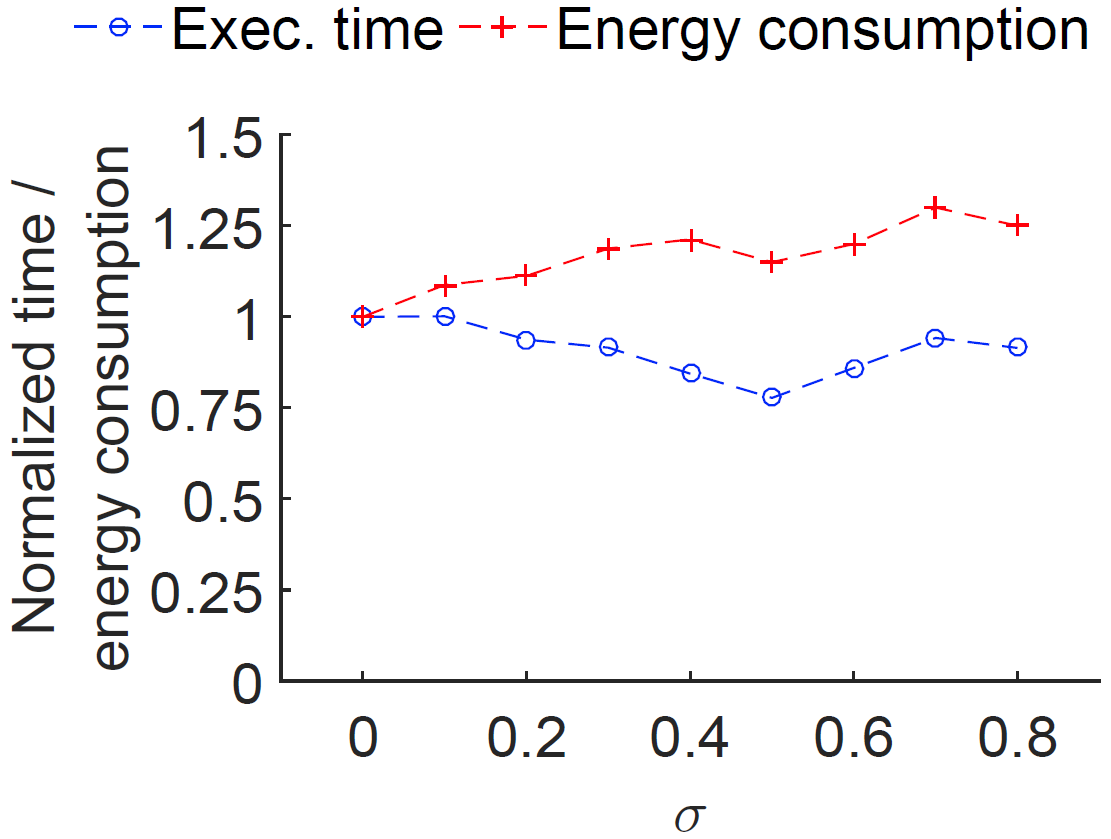 Sort
Hash join
GPU becomes more competitive when the workload is more computation intensive.
The fastest execution does not always guarantee the lowest energy consumption (e.g., when σ=0.5 in sort).
15
[Speaker Notes: 不要断句]
Evaluations: TPC-H Q9 and Q14
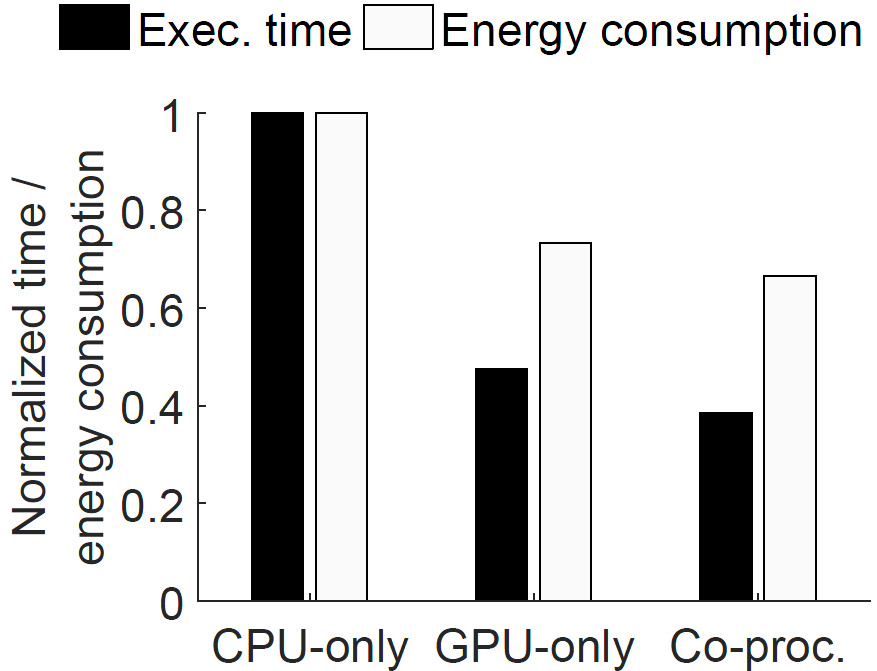 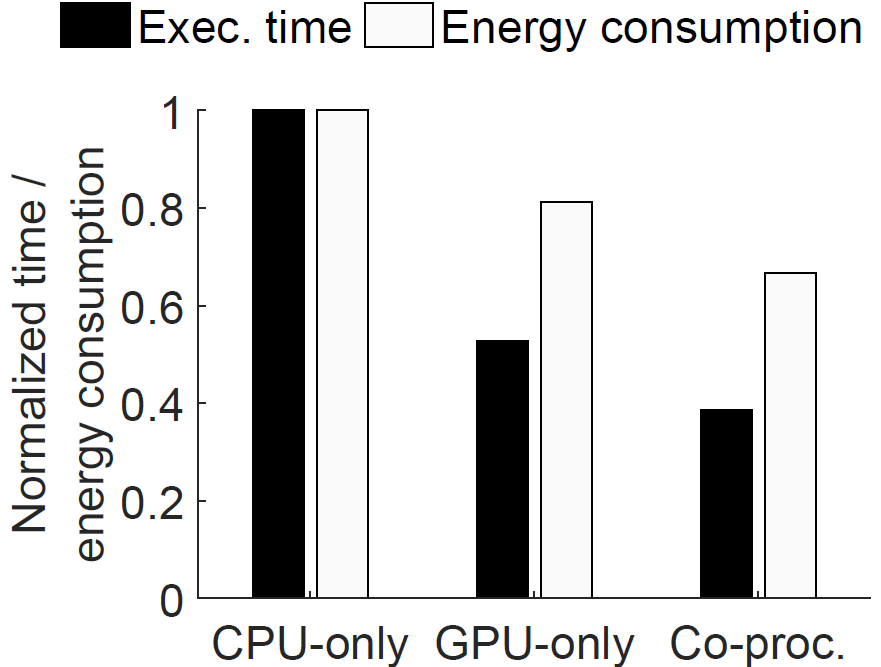 Q9
Q14
The GPU-only outperforms the CPU-only for selected analytical queries.
The CPU-GPU co-processing achieves the best performance and the lowest energy consumption.
16
Comparison with a Workstation
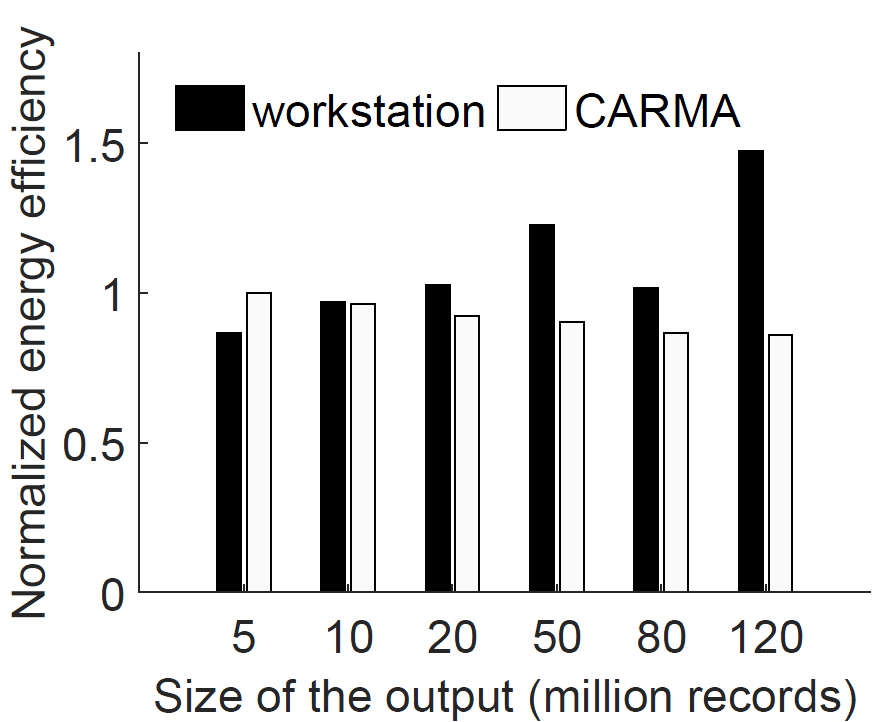 Partitioning of input relations are needed for CARMA when the size is larger than 5 million.
CARMA is more energy efficient only when the workload size is small.
17
[Speaker Notes: CARMA; partition的线]
Outline
Motivations
System Design
Evaluations
Conclusions
18
Conclusions
Embedded GPUs have become an integral component in embedded systems. 
Although the embedded GPU consumes more power, its higher computation capability and memory bandwidth are still beneficial for energy-efficient query processing.
The embedded CPU is more energy-efficient when processing simple operators such as selection and sum.
The embedded  GPU outperforms the embedded  CPU for computation-intensive operators such as sort and hash join as well as analytical queries.
The CPU-GPU co-processing can further increase the energy efficiency of query processing on embedded devices.
19
Towards Energy-Proportional “Wimpy-Node” Cluster
Network
A single UDT connection through the Ethernet can only maintain a speed of 29.8 MB/s. 
With Ethernet Jumbo Frames enabled, this can be increased to 41.2 MB/s. 
By allocating two CPU cores to handle two connections in parallel, the bandwidth can be further increased to 83.4 MB/s. 
Storage
Current results are achieved based on an eMMC storage. 
Replacing eMMCs with SSD disks, the energy efficiency of both the CPU-only and GPU-only approach can be increased by 7% and 25% for sort.
20
Acknowledgement
We thank NVIDIA for the hardware donation. 
This work is supported by the following grants and institutions.
The National Research Foundation, Prime Ministers Office, Singapore under its IDM Futures Funding Initiative and administered by the Interactive and Digital Media Programme Office (Grant No.: MDA/IDM/2012/8/8-2 VOL 01).
A MoE AcRF Tier 2 grant (MOE2012-T2-2-067) in Singapore.
21
Q & A
Thank you.
Our research group: Xtra Computing Group http://pdcc.ntu.edu.sg/xtra/
22